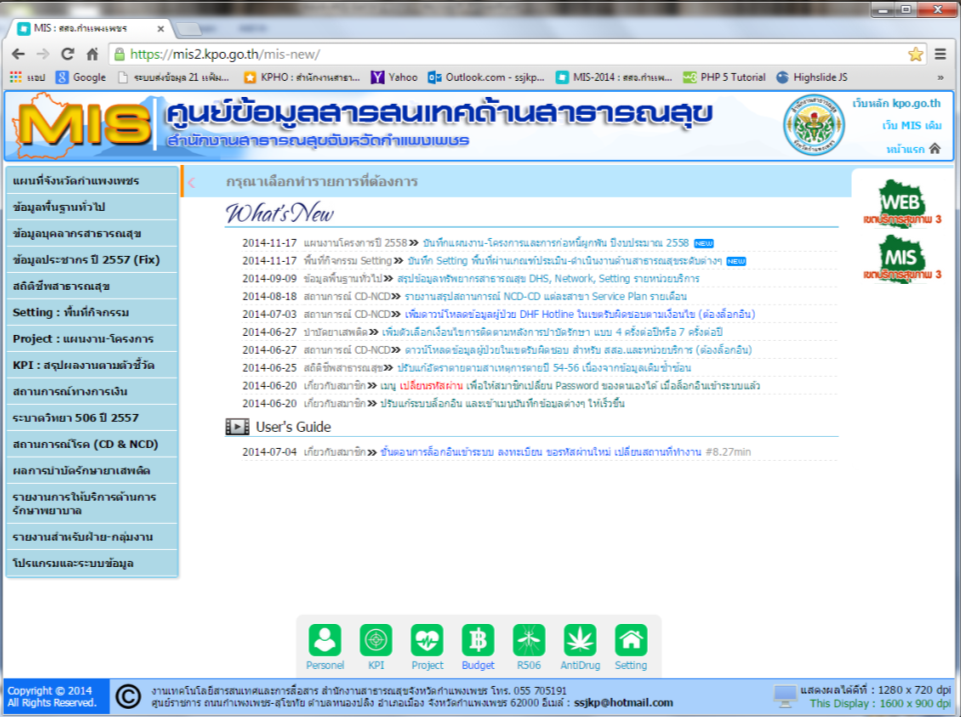 ชื้แจงฝ่าย/งาน 18/11/57 , Web con. 24/11/57
หัวข้อชี้แจง :
การบันทึก Setting
การบันทึกแผนงานโครงการ 2558
ทางลัดเข้าระบบบันทึกข้อมูลทั้งหมด
ความละเอียดหน้าจอที่แนะนำ
การบันทึก Setting
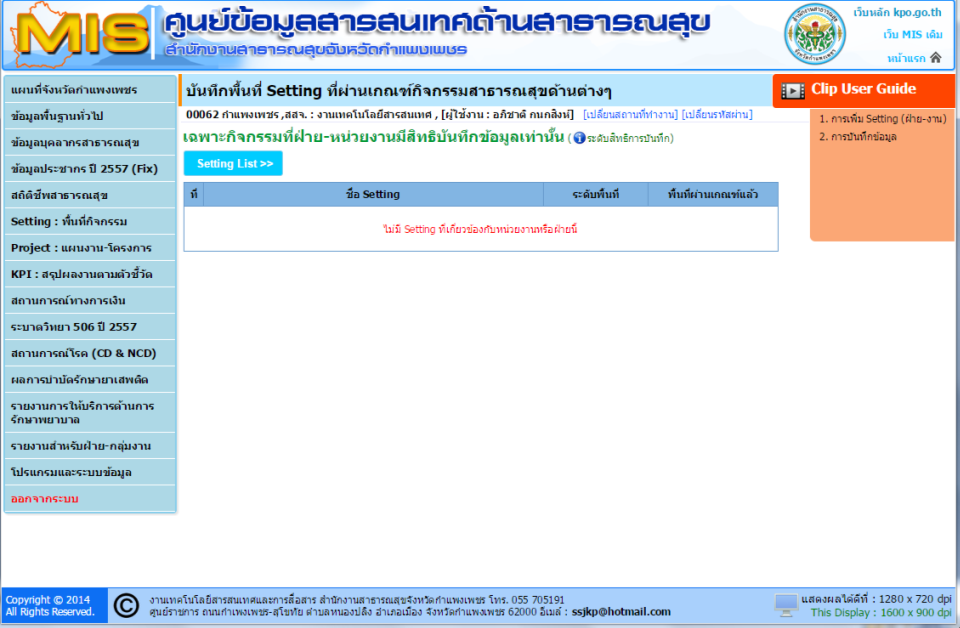 สิทธิการบันทึก
เมนูเพิ่ม Setting เฉพาะฝ่าย/งานเท่านั้น
Slide menu
ตารางรายชื่อ Setting ที่หน่วยงานระดับนั้นๆ ต้องบันทึก
การบันทึก Setting
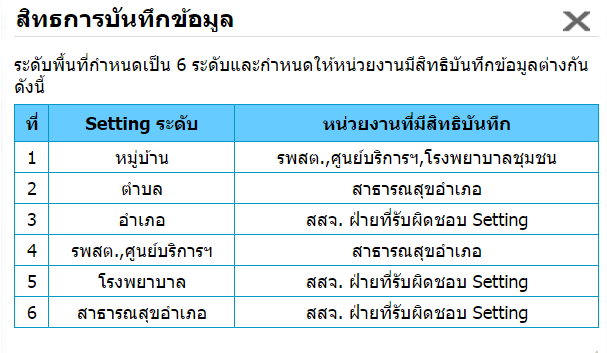 สำหรับฝ่าย/งาน -> การเพิ่ม Setting
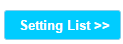 Click
ปิดหน้าต่างและโหลดหน้าเดิม
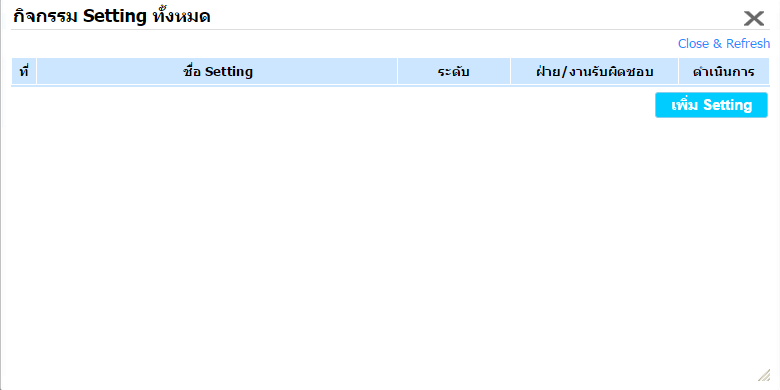 เมนูเพิ่ม Setting เฉพาะฝ่าย/งานเท่านั้น
สำหรับฝ่าย/งาน -> การเพิ่ม Setting
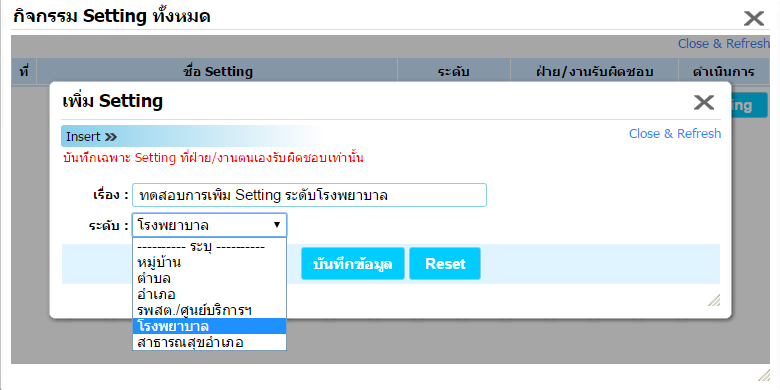 สำหรับฝ่าย/งาน -> การเพิ่ม Setting
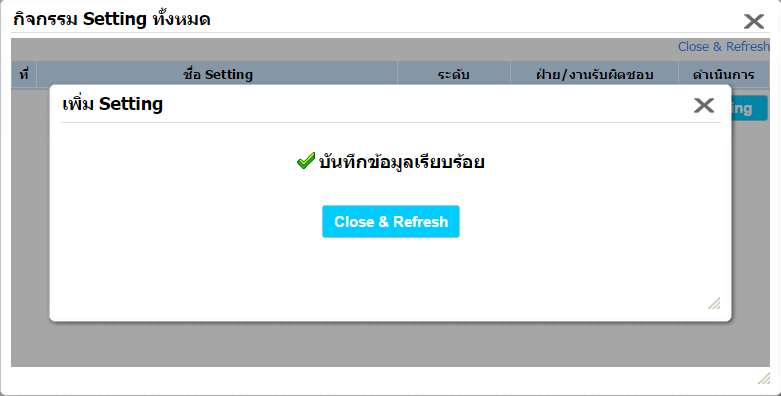 ปิดหน้าต่างและโหลดหน้าเดิม
สำหรับฝ่าย/งาน -> การเพิ่ม Setting
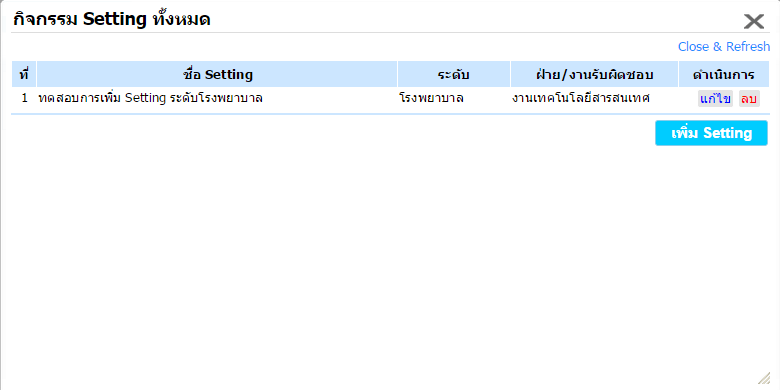 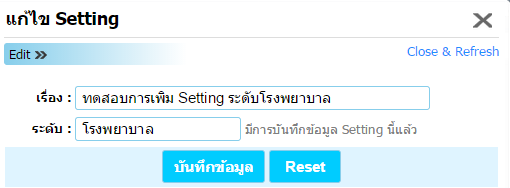 แก้ไขระดับได้กรณียังไม่มีการบันทึกหน่วยงาน
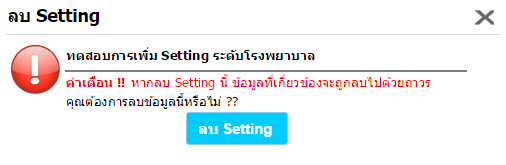 สำหรับฝ่าย/งาน -> การเพิ่ม Setting
ปิดหน้าต่างและโหลดหน้าเดิม
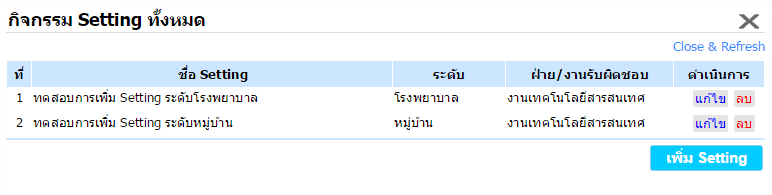 ทดลองเพิ่ม Setting ระดับโรงพยาบาลและหมู่บ้าน
สำหรับฝ่าย/งาน -> การเพิ่ม Setting
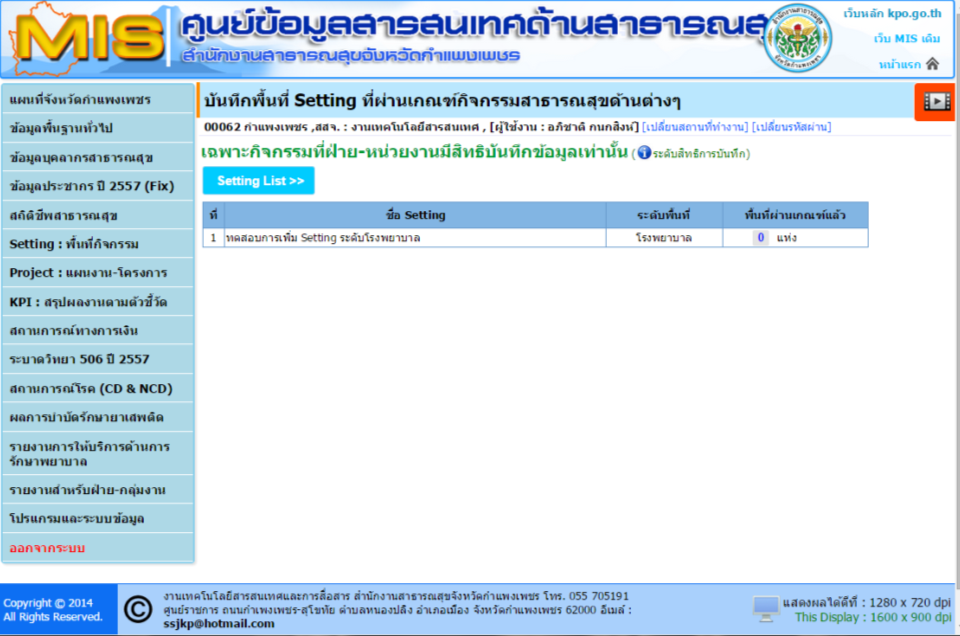 จำนวนหน่วยงานผ่านเกณฑ์
มี Setting ที่ต้องบันทึกผลงาน 1 รายการเนื่องจาก setting ระดับหมู่บ้านเป็นสิทธิของรพสต./โรงพยาบาล
การเพิ่มข้อมูลหน่วยงานผ่านเกณฑ์ Setting
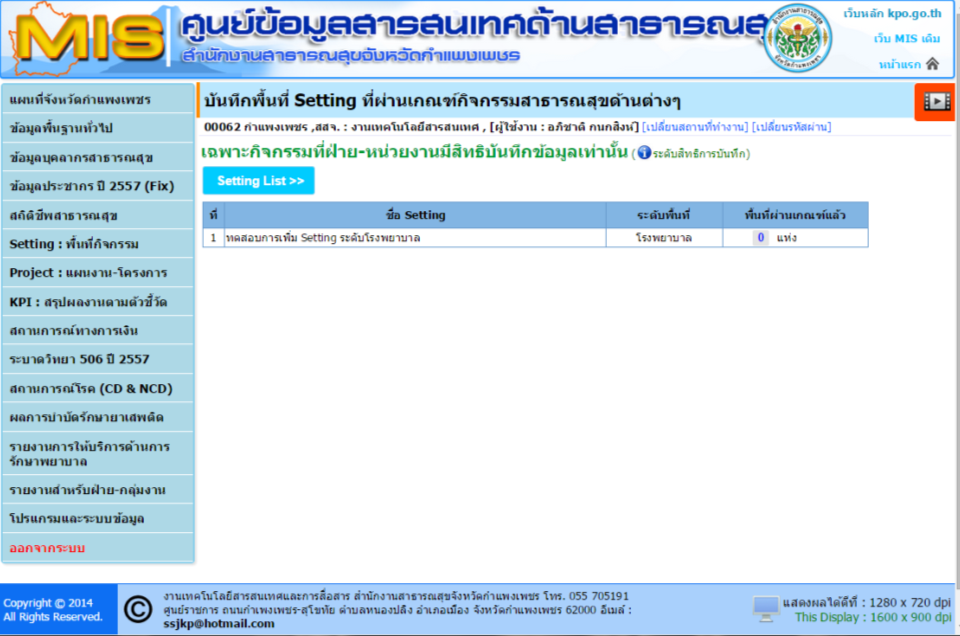 Click ที่จำนวนเพื่อบันทึกผลงาน
การเพิ่มข้อมูลหน่วยงานผ่านเกณฑ์ Setting
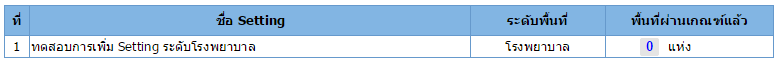 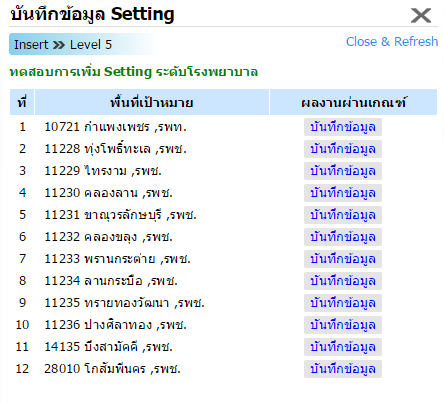 Click เพื่อบันทึก
การเพิ่มข้อมูลหน่วยงานผ่านเกณฑ์ Setting
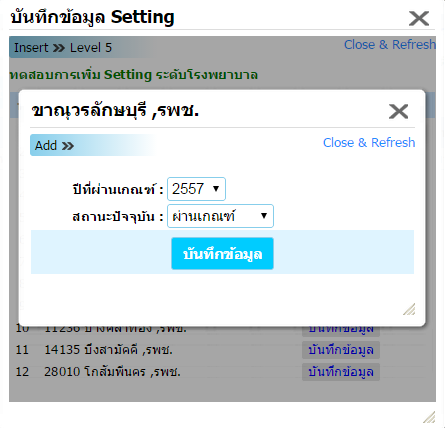 การเพิ่มข้อมูลหน่วยงานผ่านเกณฑ์ Setting
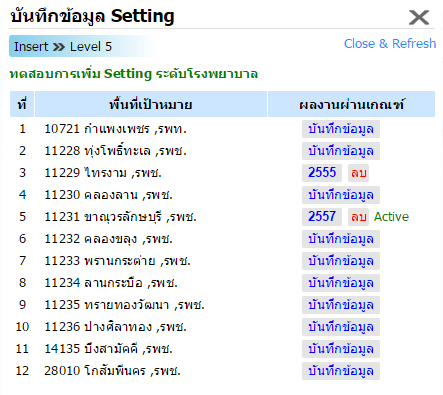 ปีที่ผ่านเกณฑ์
ยังผ่านเกณฑ์อยู่
Click พ.ศ.เพื่อแก้ไขข้อมูล
การเพิ่มข้อมูลหน่วยงานผ่านเกณฑ์ Setting
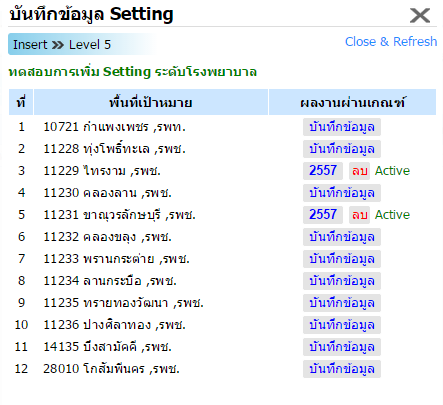 ปิดหน้าต่างและโหลดหน้าเดิม
การเพิ่มข้อมูลหน่วยงานผ่านเกณฑ์ Setting
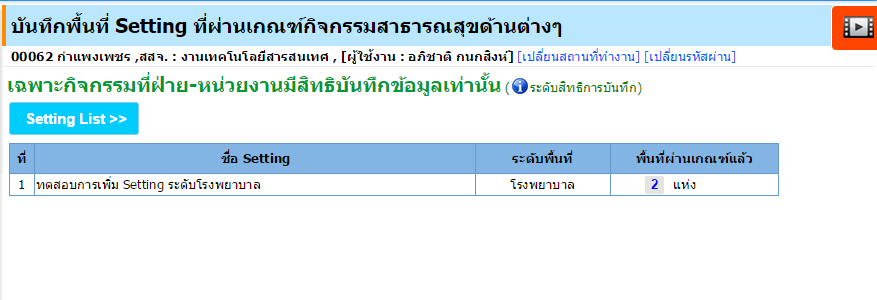 จำนวนพื้นที่ผ่านเกณฑ์(ที่ยัง Active อยู่)
การบันทึก/แก้ไขข้อมูลพื้นฐานของหน่วยงาน
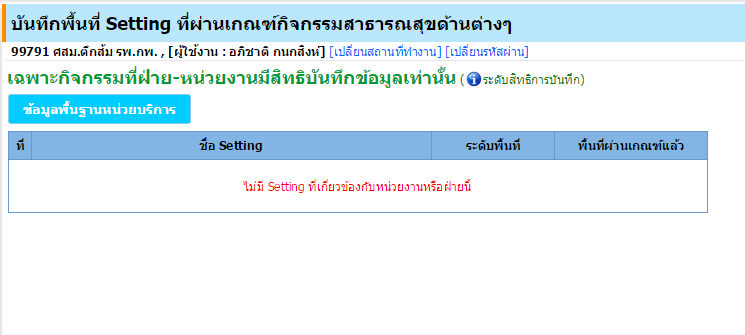 เฉพาะ รพสต./ศสม./ศูนย์บริการฯ/โรงพยาบาล (ยกเว้น รพ.กำแพงเพชร)
การบันทึก/แก้ไขข้อมูลพื้นฐานของหน่วยงาน
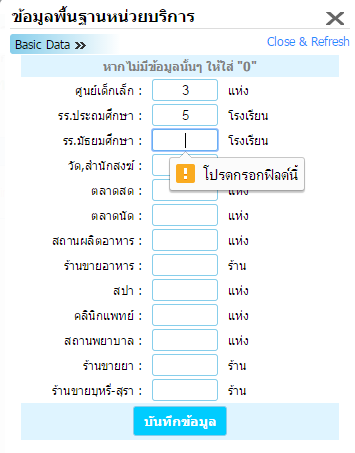 END